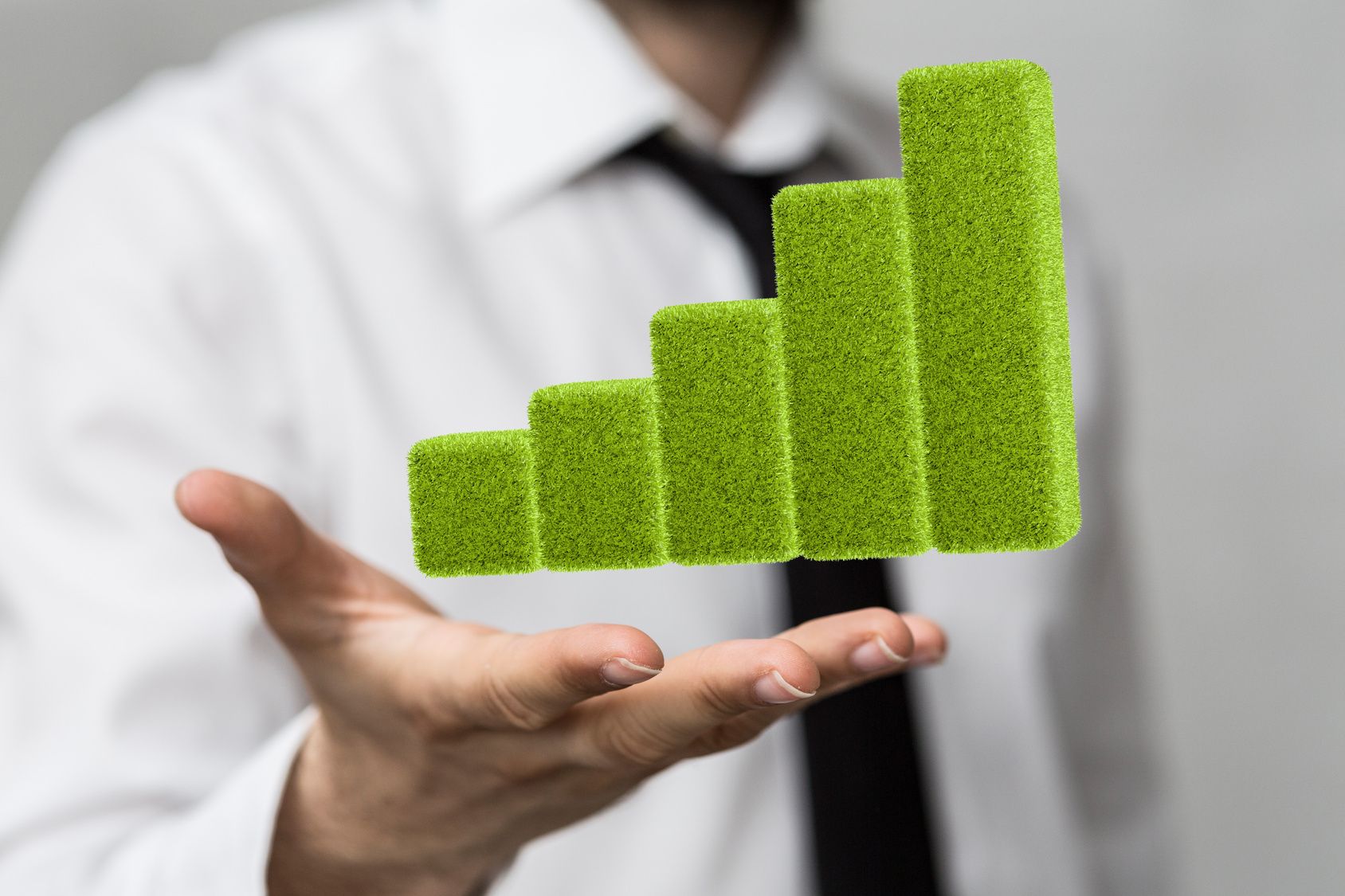 Z a i n w e s t u j m y   r a z e m   w   ś r o d o w i s k o
Narodowy Fundusz Ochrony Środowiska i Gospodarki Wodnej
Wsparcie dla Innowacji sprzyjających zasobooszczędnej 
i niskoemisyjnej gospodarce, Część 1) SOKÓŁ – wdrożenie innowacyjnych technologii środowiskowych
OCENA FINANSOWA, ZAŁĄCZNIKI FINANSOWE
Teresa Majewska
Departament Analiz Finansowych
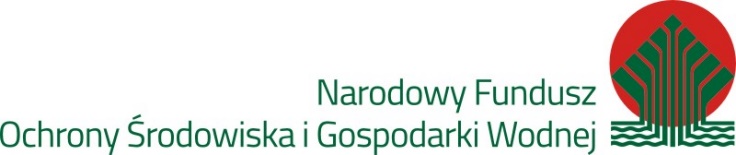 Warszawa, 01.02.2019 r.
Ocena finansowa:
Kryterium jakościowe dopuszczające:

dotacja (faza B+R) 
dotyczy wniosków o udzielenie dofinansowania w formie dotacji na realizację przedsięwzięć o charakterze inwestycyjnym (gdy ponad 50% kosztów kwalifikowanych stanowią koszty inwestycyjne),

b)    pożyczka (faza B+R oraz faza W).
Ocena finansowa - załączniki
Ocena przeprowadzana jest na podstawie zweryfikowanych przez NFOŚiGW danych finansowych przedstawionych we wniosku o dofinansowanie (wraz z załącznikami):
wniosek o dofinansowanie, 
studium wykonalności + aktywny model finansowy, faza W (instrukcja sporządzania studium wykonalności przedsięwzięcia ubiegającego się o dofinansowanie ze środków NFOŚiGW jest dostępna w generatorze wniosków jako pomoc kontekstowa - link do pliku pdf),
sprawozdanie finansowe za ostatnie trzy lata poprzedzające rok złożenia wniosku wraz z opinią biegłego i raportem z badania sprawozdania finansowego (jeżeli sprawozdanie podlega badaniu biegłego),
-   sprawozdanie statystyczne według wzoru F-01 (lub inne) za wykonany okres sprawozdawczy bieżącego roku,
Ocena finansowa - załączniki
roczne zeznanie podatkowe Wnioskodawcy za ostatnie trzy lata poprzedzające rok złożenia wniosku oraz deklaracje podatkowe za wykonany okres sprawozdawczy bieżącego roku (jeżeli dotyczy – w zależności od formy prawnej prowadzonej działalności),
dokumenty potwierdzające zbilansowanie źródeł finansowania wnioskowanego Przedsięwzięcia (w zależności od formy prawnej podmiotu oraz źródła finansowania):
promesa udzielenia kredytu/pożyczki/dotacji (wydana przez banki lub inne instytucje finansowe),
umowy i/lub wyciągi z zawartych umów kredytowych/ pożyczkowych/ dotacyjnych,
kopia wyciągów z rachunków bankowych/inwestycyjnych (w przypadku jeżeli środki wykazane na rachunku mają zostać przeznaczone na realizację przedsięwzięcia),
odpis KRS potwierdzający zarejestrowanie wniesionego kapitału/podjęte uchwały organów stanowiących Wnioskodawcy
Ocena finansowa - załączniki
w sprawie dokapitalizowania spółki (w przypadku gdy źródłem finansowania są środki z podniesienia kapitału Spółki),
umowy innych pożyczek,
inne dokumenty (np. uchwały zarządu/rady nadzorczej/organów właścicielskich w sprawie realizacji przedsięwzięcia – jeżeli podjęto).
Ocena finansowa – kryterium jakościowe
Potwierdzenie wypełnienia wymagań stawianych przez kryterium, które obejmuje:
Analizę bieżącej sytuacji finansowej Wnioskodawcy 
Analizę prognozowanej sytuacji finansowej Wnioskodawcy – w tym analizę wykonalności i trwałości finansowej.

Zasady oceny szczegółowo przedstawia dokument pn.  
Metodyka oceny finansowej wniosku o dofinansowanie (http://www.nfosigw.gov.pl/oferta-finansowania/srodki-krajowe/informacje-ogolne/kryteria-wyboru-przedsiewziec/ 
- ostatni dokument na tej stronie).
Ocena finansowa – zasady
Analiza bieżącej sytuacji finansowej Wnioskodawcy. 
      Kryterium jest oceniane pozytywnie o ile z oceny wynika, iż Wnioskodawca nie znajduje się w złej sytuacji finansowej. 
      Negatywna ocena kryterium nie powoduje odrzucenia wniosku o ile ocena kryterium nr 2 jest pozytywna. 
2. Analiza prognozowanej sytuacji finansowej Wnioskodawcy – w tym analiza wykonalności i trwałości finansowej. 	
      Kryterium jest oceniane pozytywnie o ile z oceny prognozowanej sytuacji finansowej Wnioskodawcy wynika, iż nie znajduje się on w złej sytuacji finansowej i jest w stanie zapewnić wykonalność i trwałość finansową oraz zbilansowanie źródeł finansowania projektu. 
      Negatywna ocena kryterium powoduje odrzucenie wniosku niezależnie od wyników oceny kryterium nr 1.
Ocena finansowa - metodyka
Analiza bieżącej sytuacji
wskaźnik stanu nadwyżki finansowej,
wskaźnik płynności II stopnia,
stan środków pieniężnych,
wskaźnik pokrycia obsługi zadłużenia (WPOD),
wskaźnik zadłużenia,
analiza funkcji dyskryminacyjnej.
Analiza prognoz
ocena poprawności i realności założeń do prognoz finansowych przedsięwzięcia i/lub Wnioskodawcy, w tym poprawność struktury modelu finansowego,
ocena prognozowanej sytuacji (wskaźniki jak dla analizy bieżącej sytuacji + analiza wskaźników efektywności finansowej przedsięwzięcia NPV, IRR).
Ocena finansowa - zasady
Oczekiwane wartości badanych wskaźników finansowych podane są w dokumencie pn. Metodyka oceny finansowej wniosku o dofinansowanie.

Wszelkie odstępstwa od wartości oczekiwanej wskaźników oraz wyniki oceny poszczególnych obszarów kryterium będą poddawane szczegółowej ocenie eksperckiej w celu ustalenia ich wpływu na ogólną ocenę bieżącej/prognozowanej działalności Wnioskodawcy.
Zbilansowanie źródeł finansowania
Wysokość dofinansowania środkami NFOŚiGW:
1) Faza B+R: 
a)  dofinansowanie w formie dotacji dla:
mikro i małych przedsiębiorstw – do 80% kosztów kwalifikowanych; 
średnich przedsiębiorstw – do 70% kosztów kwalifikowanych; 
dużych przedsiębiorstw – do 60% kosztów kwalifikowanych; 
b)	dofinansowanie w formie pożyczki - do 85 % kosztów kwalifikowanych (kwota pożyczki do 5 mln zł; oprocentowanie na warunkach rynkowych/preferencyjne: WIBOR 3M+50p.b., nie mniej niż 2% w skali roku).

Istnieje możliwość łączenia tych dwóch form wsparcia (pożyczka jako uzupełnienie do 100% kosztów kwalifikowanych, z zastrzeżeniem projektów realizowanych w formule project finance).
Zbilansowanie źródeł finansowania
Wysokość dofinansowania środkami NFOŚiGW:

2) Faza W: 
dofinansowanie w formie pożyczki do 85% kosztów kwalifikowanych,
Kwota pożyczki: 
- od 0,5 mln zł do 150 mln zł (dla mikro-, małych i średnich przedsiębiorstw), 
-  od 0,5 mln zł do 300 mln zł (dla dużych przedsiębiorstw),
- oprocentowanie na warunkach rynkowych/preferencyjne: WIBOR 3M+50p.b., nie mniej niż 2% w skali roku.
Zbilansowanie źródeł finansowania
Ocena dokonywana jest w oparciu o informacje zawarte we wniosku wraz z załącznikami. Weryfikacji podlegają załączone, wymagane przez NFOŚiGW dokumenty potwierdzające źródła finansowania oraz historyczne i bieżące sprawozdania finansowe, prognozy finansowe pod kątem możliwości wygenerowania środków własnych w odpowiedniej wysokości (jeśli dotyczy). 

Ocena jest pozytywna jeśli z dokumentacji wynika możliwość zapewnienia środków w wysokości pozwalającej na pełne zbilansowanie kosztów przedsięwzięcia po uwzględnieniu dofinansowania z NFOŚiGW (dot. zarówno kosztu netto, jak i brutto = należy wskazać i udokumentować posiadanie środków na finansowanie podatku VAT do czasu jego zwrotu).
Przedsięwzięcia project finance
Za przedsięwzięcie realizowane w formule „project finance” uznaje się przedsięwzięcie realizowane przez:
-	podmiot utworzony specjalnie w celu realizacji przedsięwzięcia, który nie rozpoczął jeszcze prowadzenia działalności operacyjnej,
-  podmiot prowadzący obecnie działalność gospodarczą, ale w innej dziedzinie niż charakter przedsięwzięcia zgłoszonego we wniosku o dofinansowanie (np. podmiot prowadzący działalność szkoleniową zamierza budować farmę wiatrową), szczególnie w przypadku kiedy skala prowadzonej dotychczasowej działalności podmiotu nie gwarantuje ew. zwrotu środków w przypadku niepowodzenia realizacji przedsięwzięcia.
Przedsięwzięcia project finance
Dodatkowe wymagania stawiane przez NFOŚiGW w przypadku przedsięwzięć realizowanych w formule „project finance” to m.in.: 
udział środków własnych Wnioskodawcy w wysokości min. 15% kosztów kwalifikowanych przedsięwzięcia (z zastrzeżeniem, że środki własne nie obejmują: kredytów bankowych, emisji obligacji, pożyczek właścicielskich, pożyczek udzielonych przez inne podmioty itp.) wniesionego w postaci udziału kapitału zakładowego pokrytego wkładem pieniężnym,
zaangażowanie i udokumentowanie wydatkowania środków własnych i zwrotnych źródeł finansowania (w szczególności pożyczek właścicielskich) w pierwszej kolejności,
Przedsięwzięcia project finance
c) rozpoczęcie spłaty pożyczki właścicielskiej udzielonej na realizację projektu po spłacie pożyczki NFOŚiGW (pożyczka właścicielska podporządkowana spłacie pożyczki NFOŚiGW), 
d) wzmocnienie zabezpieczenia zwrotu udzielonego dofinansowania poprzez ustanowienie zabezpieczeń na projekcie oraz poręczenia właścicieli/udziałowców/akcjonariuszy Wnioskodawcy (o ile w wyniku oceny ich sytuacji finansowej NFOŚiGW uzna poręczenie właścicielskie za akceptowalne) lub innego podmiotu o stabilnej sytuacji finansowej (o ile w wyniku oceny tej sytuacji, NFOŚiGW zaakceptuje taką możliwość).
Zabezpieczenia
Standardowe formy zabezpieczeń dla umów o dofinansowanie przedsięwzięć ze środków NFOŚiGW – do wglądu w pomocy konktekstowej w generatorze wniosków (link do pliku pdf w zakładce Warunki finansowania).
Zabezpieczenie wierzytelności z umowy o dofinansowanie standardowo stanowi weksel własny „in blanco” Beneficjenta opatrzony klauzulą „bez protestu” wraz z deklaracją wekslową, z zastrzeżeniem, że …
standardowe zabezpieczenie może być wzmacniane w zależności od wyników:
oceny finansowej Wnioskodawcy i/lub przedsięwzięcia przeprowadzonej przez NFOŚiGW,
oceny ekologicznej przedsięwzięcia przeprowadzonej przez NFOŚiGW, wskazującej na podwyższone ryzyko prawidłowej realizacji przedsięwzięcia.
Zabezpieczenia – project finance
Pakiet podstawowych zabezpieczeń wierzytelności dla projektów realizowanych w formule „project finance” stanowi:
a) weksel własny „in blanco” opatrzony klauzulą „bez protestu” wraz z deklaracją wekslową,
b) cesja wierzytelności z rachunku bankowego/zastaw rejestrowy na wierzytelności z rachunku bankowego,
c) zastaw rejestrowy na akcjach/udziałach spółki celowej,
d) hipoteka (na składnikach majątkowych własnych podmiotu realizującego projekt, lub na składnikach majątkowych podmiotu realizującego projekt powstałych w wyniku realizacji projektu).
      W przypadku uzasadnionego braku możliwości ustanowienia hipoteki dopuszcza się zastosowanie cesji wierzytelności z umowy dzierżawy.
Zabezpieczenia – project finance
e) notarialne oświadczenie o poddaniu się rygorowi egzekucji w myśl art. 777 § 1 pkt. 4, 5 lub 6 k.p.c.,
f) zastaw rejestrowy na zbiorze rzeczy ruchomych i praw majątkowych spółki celowej,
g) cesja wierzytelności z umów sprzedaży (np. energii elektrycznej lub cieplnej, praw majątkowych wynikających ze sprzedaży świadectw pochodzenia),
h) cesja wierzytelności z umów/polis ubezpieczeniowych,
i) zabezpieczenia na innych dokumentach projektu oraz inne przewidziane prawem formy zabezpieczeń.
Podsumowanie – założenia do prognoz
Pomoc kontekstowa w generatorze wniosków, w szczególności w zakładce: WARUNKI FINANSOWANIA, DANE FINANSOWE także instrukcja sporządzenia studium wykonalności i modelu finansowego.
Proszę się zapoznać!

Projektowane warunki pożyczki (jak karencja, oprocentowanie, okres spłaty, okres finansowania) nie mogą wykraczać poza warunki określone w Programie priorytetowym SOKÓŁ.
Okres prognozy danych finansowych:
dla dofinansowania w formie dotacji (jeżeli dotyczy) prognozę danych finansowych należy sporządzić na okres nie krótszy niż okres trwałości (5 lat):
Podsumowanie – założenia do prognoz
Beneficjent zobowiązuje potwierdzić realizację/wdrożenie rozwiązania będącego przedmiotem fazy B+R w terminie 5 lat od daty zakończenia realizacji przedsięwzięcia, realizowanego w ramach fazy B+R, ale nie później niż w okresie realizacji programu priorytetowego (do 31.12.2023 r.). Brak kontynuacji projektu po zakończeniu części badawczo-rozwojowej nie będzie skutkować zwrotem dofinansowania w formie dotacji w przypadku, gdy przeprowadzone prace rozwojowe nie przyniosą oczekiwanych wyników, bądź analiza sytuacji rynkowej wykaże, że wdrożenie wyników fazy B+R jest nieopłacalne dla przedsiębiorcy.
Podsumowanie – założenia do prognoz
b) dla dofinansowania w formie pożyczki prognozę danych finansowych należy sporządzić na okres finansowania, który oznacza sumę okresu wypłat pożyczki, karencji w spłacie kapitału pożyczki oraz spłat pożyczki,
z zastrzeżeniem, że:
projektowany przez Wnioskodawcę  okres jest niezbędny (należy uzasadnić, że zaproponowane warunki wynikają z poziomu nadwyżki finansowej generowanej przez przedsięwzięcie, powstałej w wyniku uzyskiwania przychodów bądź oszczędności na kosztach eksploatacyjnych i/lub nadwyżki pochodzącej z pozostałej działalności Wnioskodawcy – patrz treść pomocy kontekstowej w generatorze wniosków w zakładce Warunki finansowania!)
Najczęściej występujące błędy
Niespójność danych pomiędzy wnioskiem o dofinansowanie a załącznikami do wniosku.
Nierzetelnie i niewiarygodnie udokumentowane założenia dla struktury przychodowo-kosztowej projektu – np. jeżeli przyjęte wartości/ceny wnikają z zawartych umów/listów intencyjnych dokumenty takie powinny być załączone do wniosku.
Brak odpowiedniego, szczegółowego rozpisania kosztów jednostkowych realizacji inwestycji i eksploatacji – jeżeli przyjęte wartości/ceny wnikają z zawartych umów/listów intencyjnych dokumenty takie powinny być załączone do wniosku (np. ceny energii, substratów itp.).
Brak szczegółowej analizy popytu, podaży i rynku (wg aktualnych uwarunkowań).
Brak szczegółowej analizy ryzyka wraz z matrycą ryzyk i wskazaniem środków/działań zaradczych i zapobiegawczych.
Brak aktywnego modelu finansowego.
Brak aktywnych arkuszy w modelu finansowym zawierających przyjęte założenia – brak stosownych obliczeń.
Najczęściej występujące błędy cd.
8. Rozbieżności w danych finansowych pomiędzy poszczególnymi załącznikami (model finansowy, studium wykonalności, sprawozdania finansowe podmiotu za 3 lata wstecz).
9.   Brak lub niewłaściwe udokumentowanie źródeł finansowania przedsięwzięcia:
w przypadku projektów project finance brak uwzględnienia wymogu dot. udziału środków własnych (min. 15% kosztów kwalifikowanych przedsięwzięcia) wniesionego w postaci udziału kapitału zakładowego pokrytego wkładem pieniężnym (z zastrzeżeniem, że środki własne nie obejmują: kredytów bankowych, emisji obligacji, pożyczek właścicielskich, pożyczek udzielonych przez inne podmioty itp.),
brak wskazania i udokumentowania posiadania środków na finansowanie podatku VAT do czasu jego zwrotu,
Najczęściej występujące błędy cd.
w przypadku pożyczek (tzw. podporządkowanych, właścicielskich od udziałowca, czy od podmiotu powiązanego) brak przedstawienia sytuacji finansowej podmiotu udzielającego pożyczki za okres 3 lat wstecz (brak potwierdzenia możliwości dysponowania odpowiednimi środkami na udzielenie pożyczki),
w przypadku przedstawiania kilku wyciągów bankowych potwierdzających posiadanie środków na realizację inwestycji (dot. jednego lub kilku źródeł finansowania) brak przedstawienia dokumentów wystawionych w jednej dacie.
10.W przypadku dokumentowania dokonywanych zmian kapitałowych (udziałowców/akcjonariuszy) brak zachowania kolejności następstw w podejmowanych decyzjach.
11.Brak uwzględnienia w dokumentacji aplikacyjnej wszystkich wymagań NFOŚiGW wskazanych w dokumentach takich jak m.in.: Program priorytetowy, regulamin, wymagane załączniki, wytyczne (np. w zakresie kosztów kwalifikowanych, itd.), Metodyki oceny finansowej wniosku, Instrukcja sporządzania studium wykonalności, treść pomocy kontekstowej w generatorze wniosków.
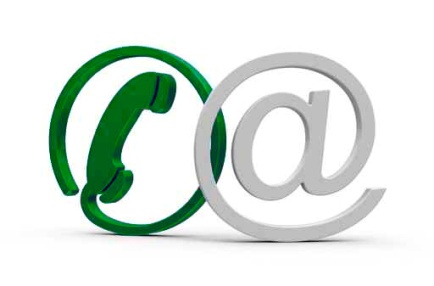 Dziękuję za uwagę
www.nfosigw.gov.pl